Figure 5. NOS-M increases the expression and sarcolemmal localization of utrophin and DPC proteins. (A) Representative ...
Hum Mol Genet, Volume 25, Issue 1, 1 January 2016, Pages 158–166, https://doi.org/10.1093/hmg/ddv466
The content of this slide may be subject to copyright: please see the slide notes for details.
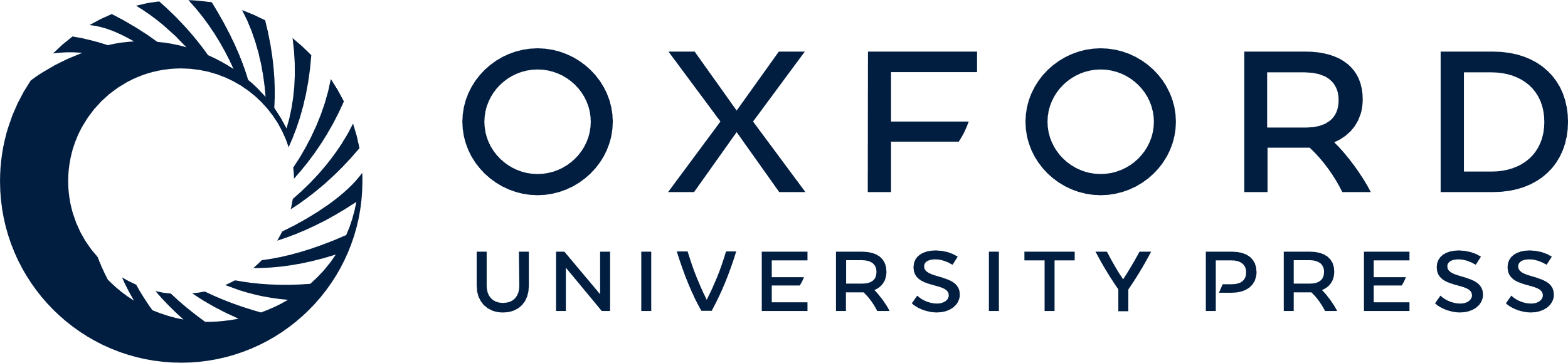 [Speaker Notes: Figure 5. NOS-M increases the expression and sarcolemmal localization of utrophin and DPC proteins. (A) Representative western blots (top left) and pooled data showing the levels of utrophin and DPC proteins from TA muscles of mdx and mdx-NOS-M mice. Data were pooled from 5–10 mice/group. The western blots also show the levels of nNOSµ and the HA tag associated with the transgene. **P < 0.01. (B) Representative immunostaining images showing the increased sarcolemmal localization of utrophin and DPC proteins in mdx-NOS-M muscle. Scale bar = 10 µm.


Unless provided in the caption above, the following copyright applies to the content of this slide: © The Author 2015. Published by Oxford University Press. All rights reserved. For Permissions, please email: journals.permissions@oup.com]